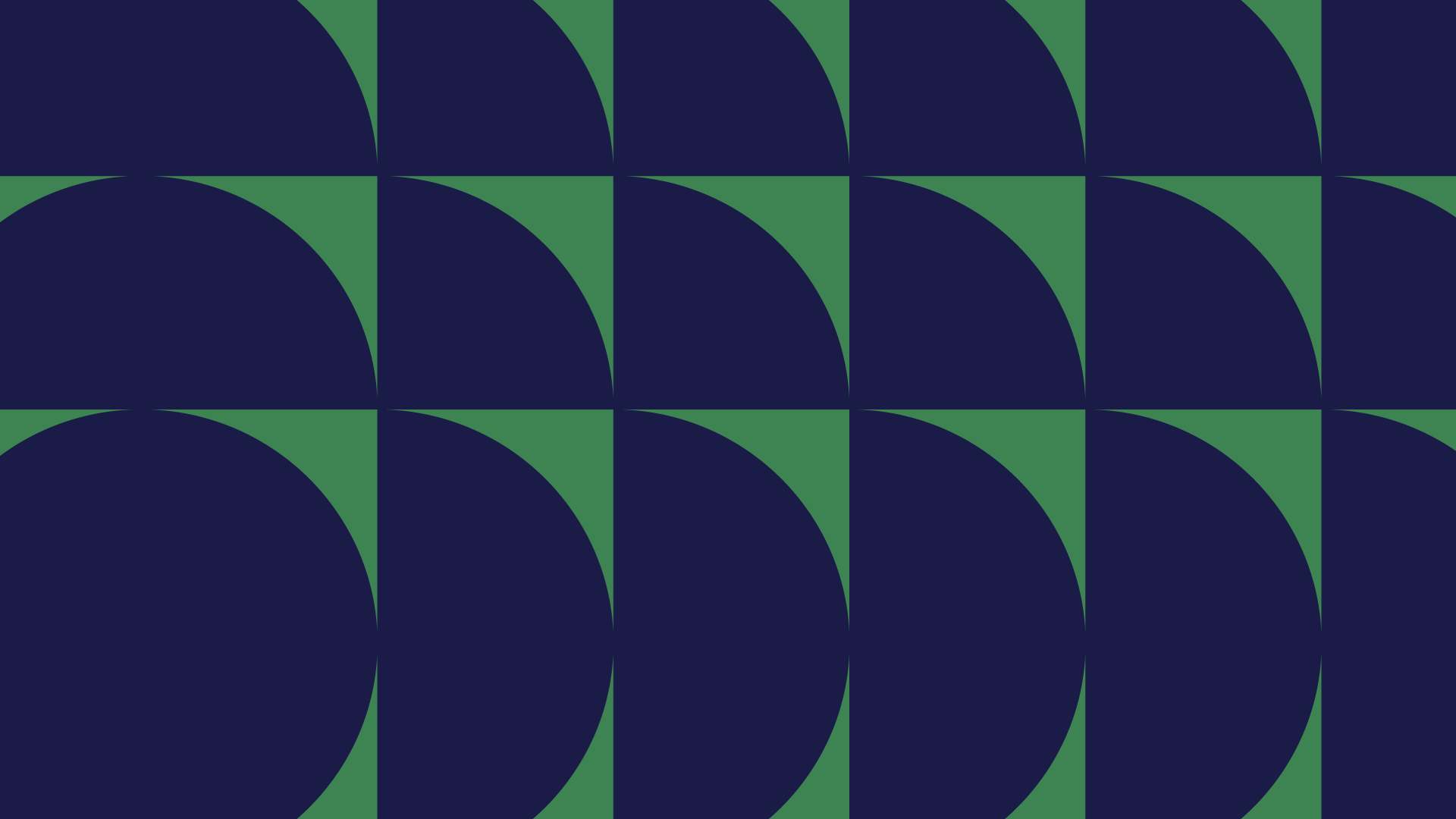 Käytännöt luovilla aloilla – otetaanko tunnisteet ja metadata huomioon, kehitetäänkö osaamista?5.10.2021Turo Pekari
28.10.2021
1
AV-ala
- APFI metadataprojekti 1.6.2020-30.6.2021
- Selvitys tekijänoikeusjärjestelmän kannalta keskeisen metadatan yhteiskäytön parantamisesta AV-alalla.
- Selvityksessä käydään läpi koko AV-alan arvoketju ja analysoidaan teosten tekijänoikeusjärjestelmän kannalta keskeisen metadatan synty, tallentaminen, siirtyminen organisaatioiden välillä ja hyödyntäminen. 

https://apfi.fi/av-alan_metadataselvitys_2021/

Tutkittavat ratkaisut:

Tuottaja on keskeisin tiedon tuottaja
- Portaali, jonka kautta Tuottaja voi tehdä kaiken (valitun) kommunikaation kanavalle/tekijänoikeusjärjestölle
- Demo https://data-alpha.vercel.app

ID teoksille
- Tällä hetkellä jokaisella lähetysyhtiöllä on joka teokselle uniikki ID, joka tulee kanavilta lähetystietojen yhteydessä
- Toimisi Suomessa, jos kanavat olisivat mukana hankkeessa

- Seuraavassa vaiheessa päätös portaalin kehittämisestä; Mukana APFIn lisäksi Teosto ja Kopiosto
28.10.2021
2
Kirjallisuus
- Biblio-api, joka tulee olemaan Sanaston rajapinta bibliografisen tietojen hallintaan. Rajapinnassa tullaan säilyttämään ajankohtaista, lähinnä Finnasta tulleita metatietoja teoksista ja tekijöistä, joihin on yhdistetty mm. Sanaston asiakkaiden ilmoittamia tarkennuksia tekijöiden rooleista ja lukumääristä. 
 
- Sanasto selvittää myös ISNI:n hyödyntämistä toiminnassaan. Tekijänimien osalta Sanastolla on tarve kyetä identifioimaan tekijänimien ja niiden ISNI-tunnisteiden takana olevat tekijät (yhden ISNI:n takaa voi löytyä useampi tekijä).
- ISNI-hankkeessa on mukana myös Kopiosto
28.10.2021
3
Kuvataide
Kuvasto:  Kuvaston strategian yksi avainvalinta on tilitykseen liittyvän tiedonhallinnan uudistaminen. Kehitysprojektissa mm. kirkastetaan tekijätiedon hallintaan liittyviä käytäntöjä.  - Keskustelut ISNI-tunnisteen käyttöönotosta. - Tekijänoikeusinfran kehittäminen palvelee myös Kuvaston ja museoiden tiedonhallinnan ja -kulun sujuvoittamista. Infran parantamisella tähdätään museoiden kokoelmissa olevien teosten ja tekijöiden tietojen sujuvampaan ja luotettavampaan hallintaan museoiden ja Kuvaston välillä.  AIR: Kansainvälisesti CISAC kehittää automaattisen kuvan tunnistustyökalua (AIR)joka lisää visuaalisten teosten käytön tunnistamisen tehokkuutta verkossa ja se on kehitetty erityisesti kuvataidetta ja valokuvausta varten.- AIR on jo käytössä osalla visuaalisen alan taiteen tekijänoikeusyhdistyksistä, ja CISACin tavoite on saattaa tekijänoikeusjärjestöjä asteittain AIR-hankkeen piiriin. Kuvasto ei toistaiseksi vielä hyödynnä AIR-teknologiaa.
28.10.2021
4
Musiikkiala
Teosto: 
- Laajan raportointi- ja tilitysjärjestelmien uudistushankkeen suunnittelu ja käynnistäminen. 
- Hanke on suunniteltu toteutettavan usean tekijänoikeusjärjestön yhteistyönä ja olemme siis rakentamassa data-alustaa, jonka suunnittelussa pyritään ottamaan huomioon metadataan ja datan hyödyntämiseen liittyvät tulevaisuuden tarpeet (mm. modulaarisuus ja muunneltavuus, rajapinnat, analytiikkakyvykkyydet, prosessien automatisointi, datan laatu). 
- Hankkeen tavoiteltu käynnistäminen tapahtuisi ensi vuoden alussa.

Gramex: 
- Apollo, Gramexin ja ulkomaisen IT-toimittajan kanssa yhteistyössä kehitetyn moderneja toimintoja (esim. itseoppivuus) hyödyntävän tilitysten ja asiakkuuksien hallintajärjestelmän kansainvälinen toimitus- ja kehitysprojekti.- Rdx-hub, Kansainvälinen, äänitteiden metadatatietojen hallinnointiin ja siirtoon äänitetuottajien ja Gramex-järjestöjen välillä keskittyvän metadata-hubin, järjestelmän ja palvelun rakennus- ja kehitysprojekti.
- Yhteistyötä kansalliskirjaston kanssa ISNI-käyttöön liittyen
28.10.2021
5
Musiikkiala – kv-kehitystä
ETHTURIN (ITA)
early proof of concept of on-chain CMO (2021)

United Masters (US)
reaaliaikaiset tilitykset ja ennakot (beatBread & Paperchain )
credit cards/virtual wallets (2022)

Revelator/Family in Music (ISR/FIN)
virtuaalinen lompakko, teostieto, reaaliaikaiset tilitykset, tokenisoitu tekijä-id (2022)

Session (UK)
metadatan luominen teoksen/äänitteen syntyvaiheessa 
teos/äänitetietojen yhdistäminen, metadatan kulku rajapintoja hyödyntäen eri osa puolille (2022)

Digiciti Networks/DisTri (Viro) (2022-)
White paper on a real-world pilot covering declaration, attribution, verification, and query of rights management information, and aspects of tokenisation and standardisation 
White paper on incentivisation, operating model, and roles of the public sector (honest broker, change agent, or legislator) 
Report covering a development roadmap, as well as models of funding, business, and market creation
28.10.2021
6
Yleisradion arkisto
- Radio- ja tv-ohjelmat: Arkistotietokantaan kirjataan ohjelman tekoon osallistuneista tekijät, joille on syntynyt tekijänoikeus (mm. dramaturgi, ohjaaja, toimittaja, säveltäjä).
Esiintyjistä kirjataan esim. musiikki- ja draamaohjelmien sekä näytelmäelokuvien esiintyvät näyttelijät, muusikot ja muut taiteilijat.
Ylen oman toiminnan tarpeiden vuoksi kirjataan myös muita kuin tekijänoikeudellisia tekijöitä. 
	Valokuvat
Kuvaaja
	Musiikki
Musiikista tallennetaan arkiston musiikkijärjestelmään teosten tekijä- tai alkuperätiedot sekä tekijöiden roolit. Lisäksi tallennetaan teosten esittäjät ja heidän roolinsa sekä muuta Ylen toiminnan tarpeiden vaatimaa metatietoa. Standardeja ei ole käytössä.

Jokaisella arkistojärjestelmän tietokantaobjektilla on oma uniikki id-tunniste, jonka lisäksi mm. ohjelmista kirjataan eri kieliset nimet, genret, sisältöluokitukset. 
Arkistotietokannoissa / -järjestelmissä ei ole käytössä tunnistetta tekijän tunnistamiseksi.	
Metatietoa käytetään Ylen sisällä ohjelmasisältöjen ml. kuvien löytämiseen (jälleenkäyttö), varmistamaan sisältöjen asianmukainen käyttö (mm. tekijyydet, tuotantomalli, käyttöoikeudet) sekä tv-ohjelmien osalta tekijätietojen raportointiin Kopiostolle.
FOOTER ONLY WHEN NECESSARY
28.10.2021
7
Havaintoja
Tiedon jakaminen edelleen erittäin tärkeää luovien alojen toimijoiden välillä.

Rahoitus on edelleen avainkysymys.

Suljetut ja avoimet ID:t ja niiden yhdistämisen haasteet 
Musiikkialalla esimerkkinä ISNI, BOWI vs IPI, IPN, ISRC, ISWC

Toimialarajat ylittävään yhteistyöhön haastavaa löytää intensiivejä.

Dataverkostoja samankaltaisten toimijoiden välillä, ei arvoketjun eri osapuolten kanssa.

Fintech-maailman kehitys näyttää suuntaa mm. lohkoketjujen hyödyntämiseen, joka vielä kaukana horisontissa luovien alojen perinteisillä toimijoilla.
28.10.2021
8